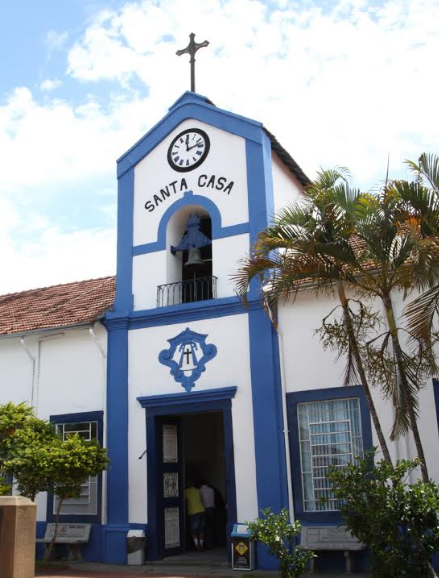 BALANÇO
SANTA CASA DE MISERICÓRDIA 
JACAREÍ
BALANÇO – SANTA CASA DE MISERICÓRDIA DE JACAREÍ
PERFIL DA DÍVIDA 

Estoque da Dívida em 2018: R$ 99.999.561,14
	
27% da Dívida constitui-se de Dívida de curto prazo:
Fornecedores, obrigações sociais, obrigações fiscais, obrigações trabalhistas, acordo com fornecedores e outros

73% da Dívida constitui-se de Dívida de longo prazo:
PROSUS, empréstimos a pagar, impostos parcelados e outros.
BALANÇO – SANTA CASA DE MISERICÓRDIA DE JACAREÍ
Dívida de Curto Prazo
Total DÍVIDA DE CURTO PRAZO: R$ 27.073.595,67
BALANÇO – SANTA CASA DE MISERICÓRDIA DE JACAREÍ
Dívida de Longo Prazo
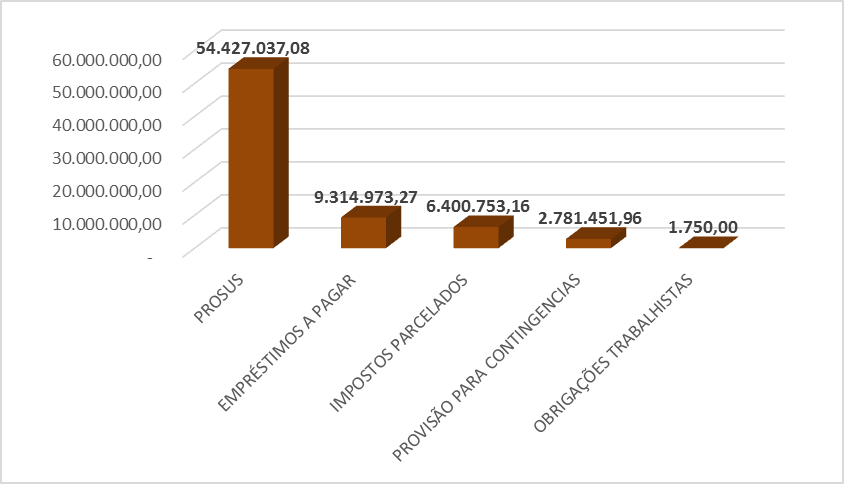 Total DÍVIDA DE LONGO PRAZO: R$ 72.925.965,47
BALANÇO – SANTA CASA DE MISERICÓRDIA DE JACAREÍ
PASSIVO TOTAL
BALANÇO – SANTA CASA DE MISERICÓRDIA DE JACAREÍ
MAIORES CREDORES

R$ 54.427.037,08 referente ao PROSUS: Moratória concedida a entidade filantrópica e a entidades de saúde sem fins lucrativos. (Lei nº 12.873, de 24 de outubro de 2013)
	
R$ 9.314.973,27 referente à Caixa Econômica Federal: Empréstimo de longo prazo para capital de giro.

R$ 3.621.505,77 referente à TIMEMANIA: Parcelamento de débitos do FGTS.
BALANÇO – SANTA CASA DE MISERICÓRDIA DE JACAREÍ
MAIORES CREDORES
BALANÇO – SANTA CASA DE MISERICÓRDIA DE JACAREÍ
CONTESTÁVEL

22 milhões referentes ao PROSUS: Lavrado auto de infração (Receita Federal) por falta de CEBAS (Certificado de Entidades Beneficentes de Assistência Social) sem se considerar o período em que o mesmo foi regularizado. 

35% da Dívida Tributária é contestável (PROSUS).

Total da Dívida Tributária: R$ 63.646.105,06
BALANÇO – SANTA CASA DE MISERICÓRDIA DE JACAREÍ
EVOLUÇÃO DA DÍVIDA
99,75
23,43
*Em milhões e deflacionado (IPCA)
BALANÇO – SANTA CASA DE MISERICÓRDIA DE JACAREÍ
EVOLUÇÃO DA DÍVIDA
* Preços correntes
BALANÇO – SANTA CASA DE MISERICÓRDIA DE JACAREÍ
CUSTOS VS RECEITA
BALANÇO – SANTA CASA DE MISERICÓRDIA DE JACAREÍ
OBRIGAÇÕES TRABALHISTAS
* Valor a ser pago mensalmente para não haver bloqueio: aprox. R$ 60 mil